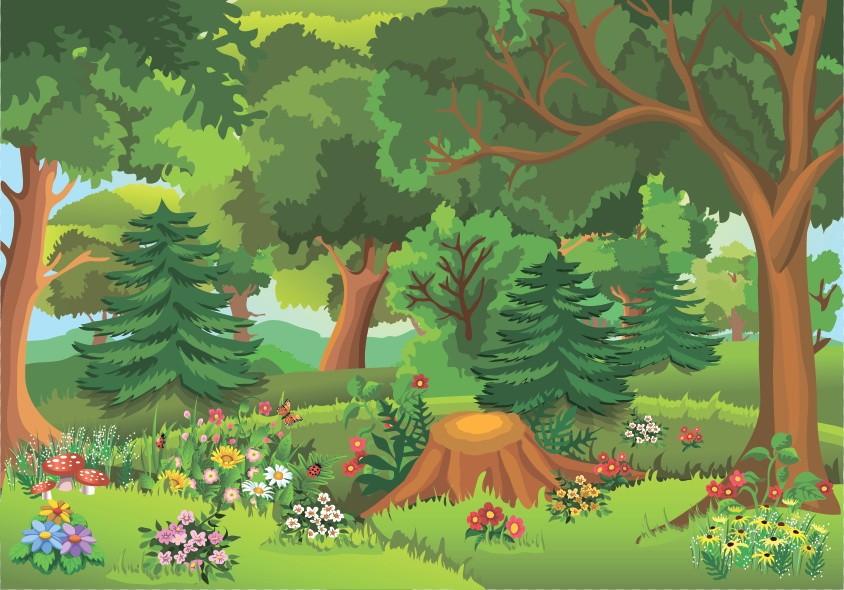 «Лесной переполох»
Кто не лесной житель?
Помоги лесным жителям навести порядок в лесу.
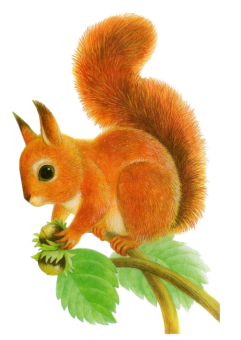 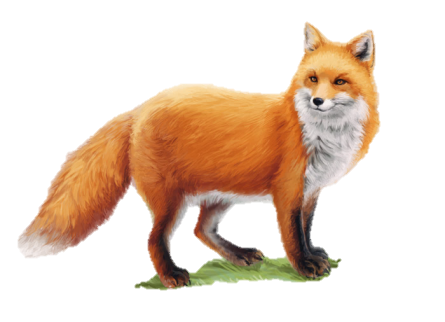 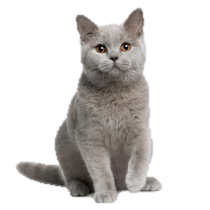 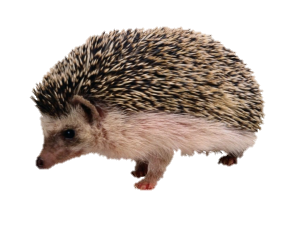 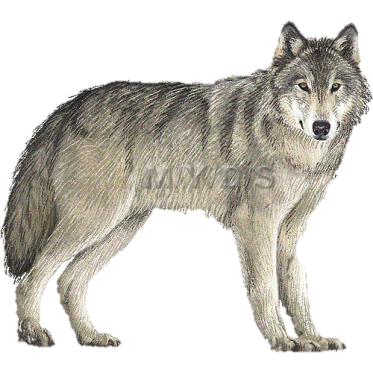 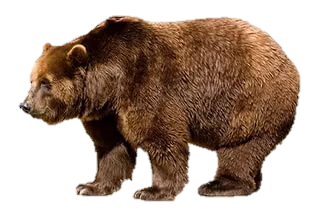 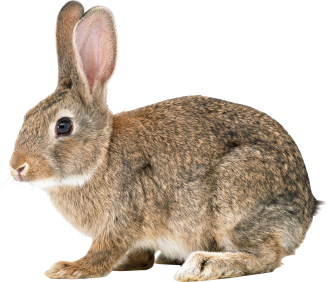 КОНЕЦ
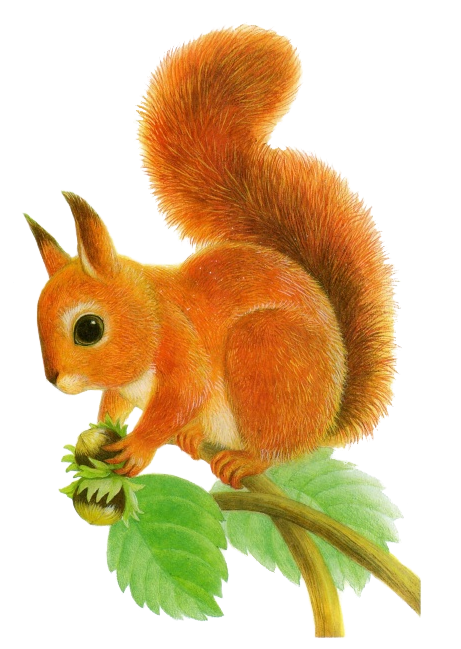 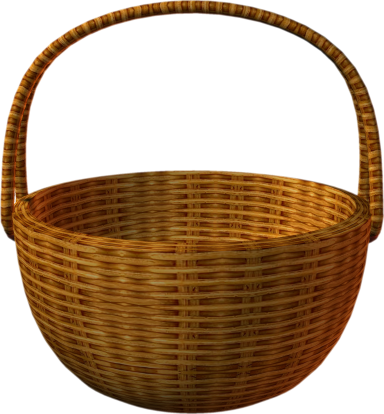 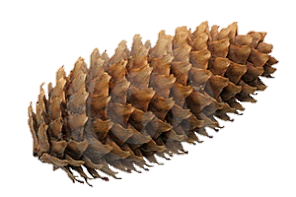 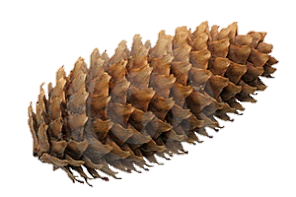 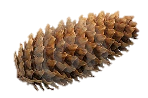 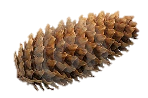 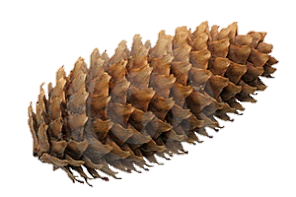 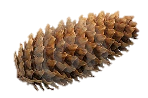 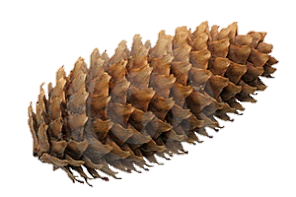 Далее
Помоги белочке собрать в корзинку большие шишки!
Помоги ёжику собрать съедобные грибы!
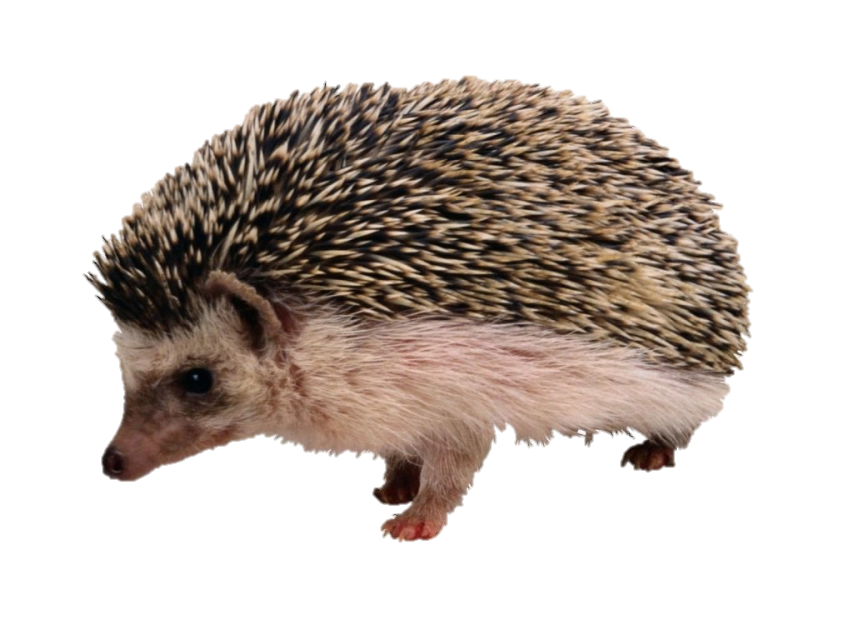 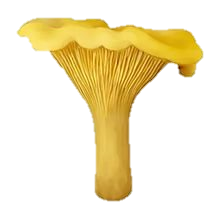 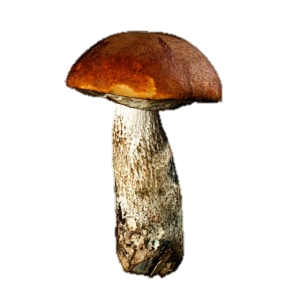 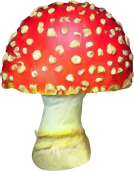 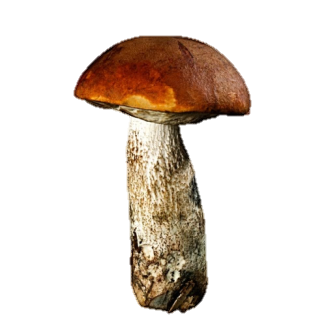 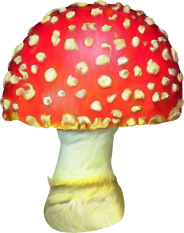 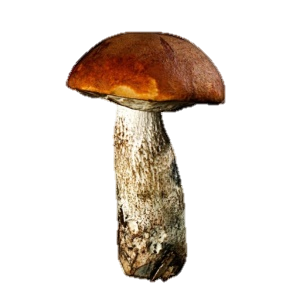 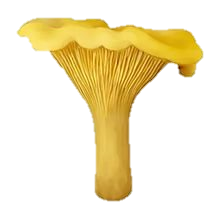 Далее
Лисичка потеряла свой хвост, помоги ей его отыскать!
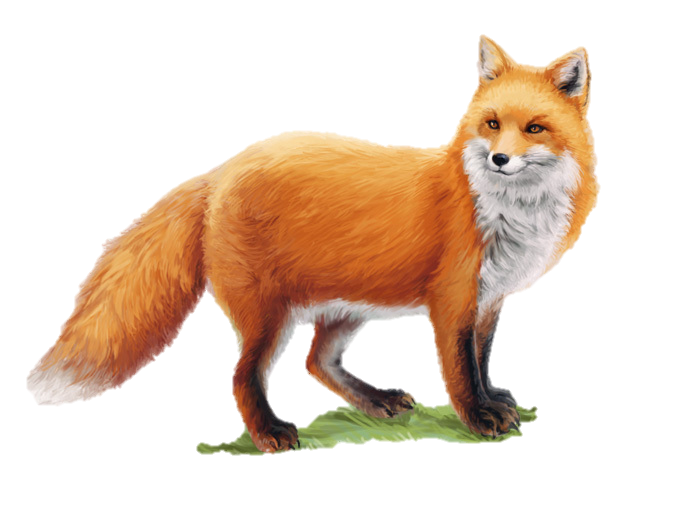 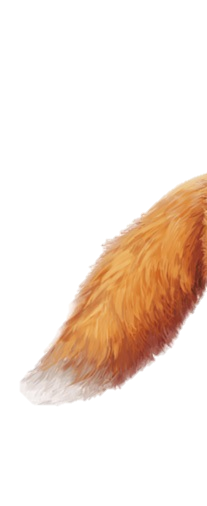 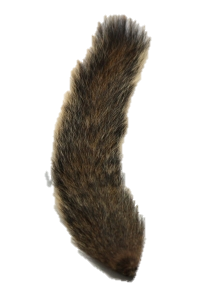 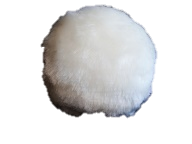 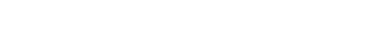 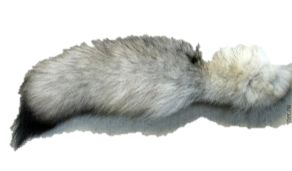 Далее
Сосчитай сколько красных цветов на полянке и помоги зайчику выбрать цифру, обозначающую их количество!
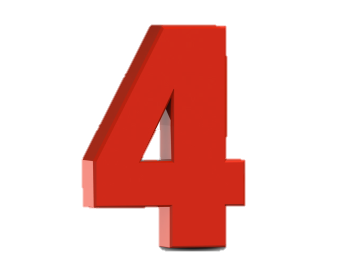 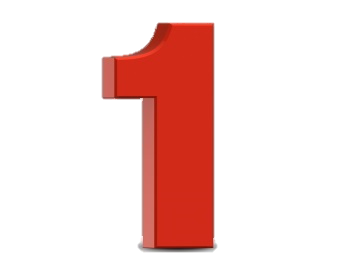 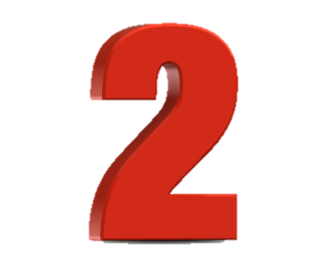 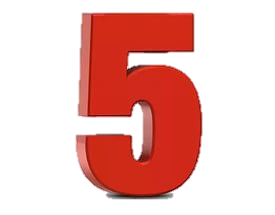 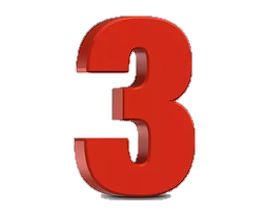 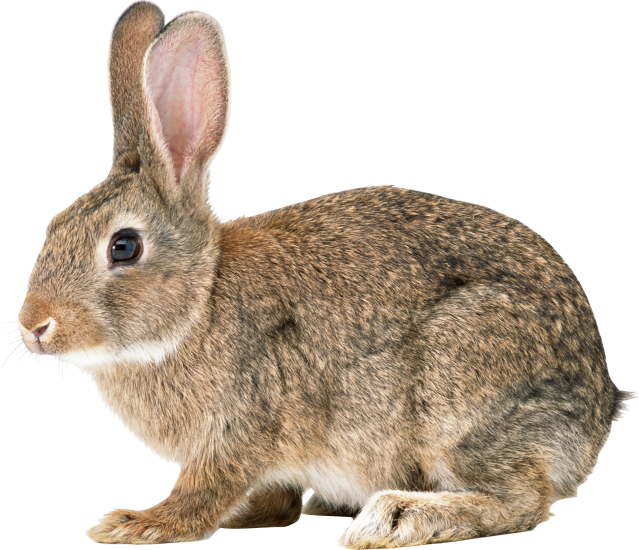 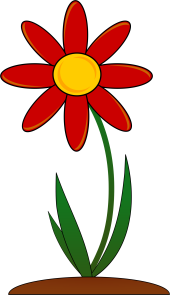 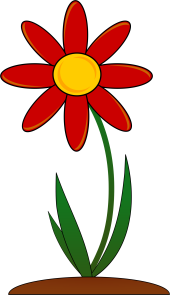 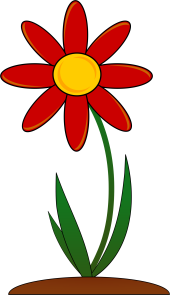 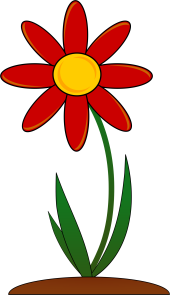 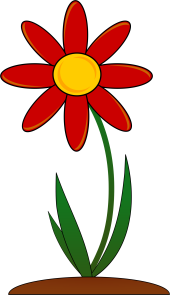 Далее
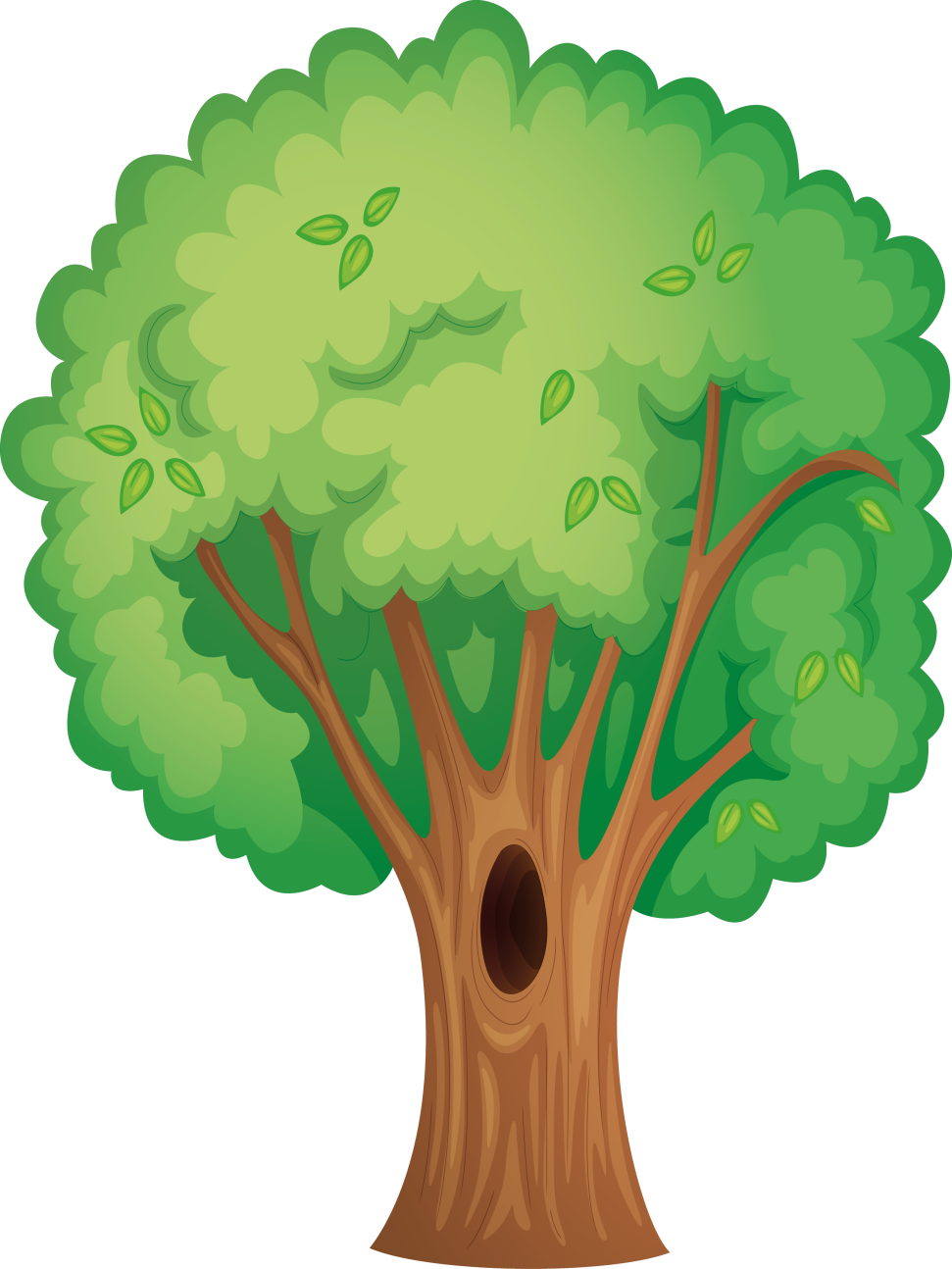 Медведь решил навестить своих друзей, покажи ему кто где живет!
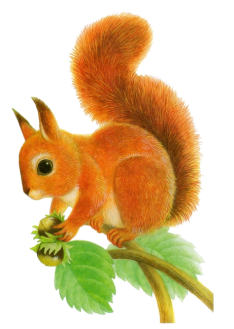 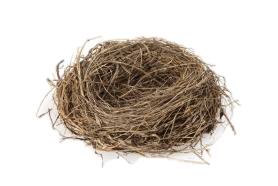 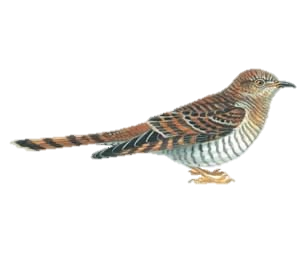 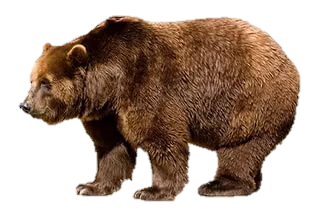 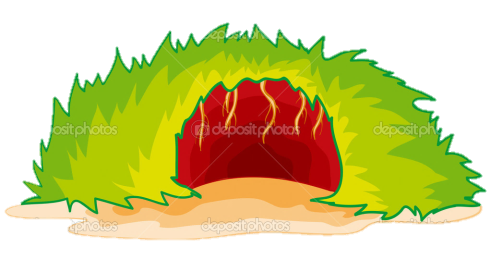 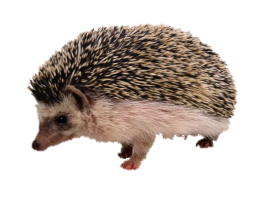 Далее
Кто спрятался в кустах? Послушай звук и помоги волку угадать!
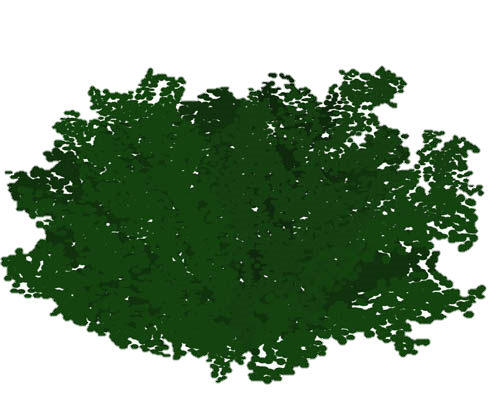 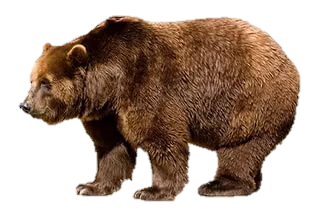 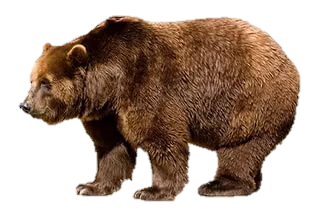 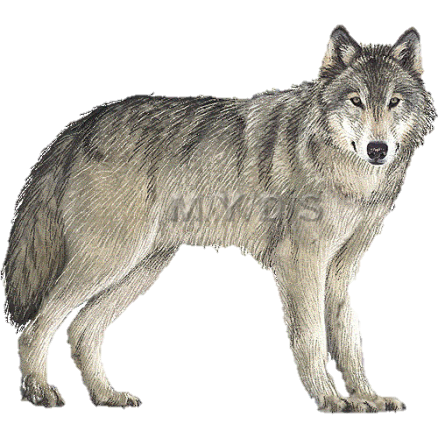 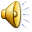 Далее
Т Ы    М О Л О Д Е Ц !!!
В начало